ТЕХНОЛОГИЯ ЛЭПБУК КАК ЭФФЕКТИВНОЕ СРЕДСТВО ФОРМИРОВАНИЯ ПРАВИЛЬНОГО ЗВУКОПРОИЗНОШЕНИЯ У ДЕТЕЙ ДОШКОЛЬНОГО ВОЗРАСТА
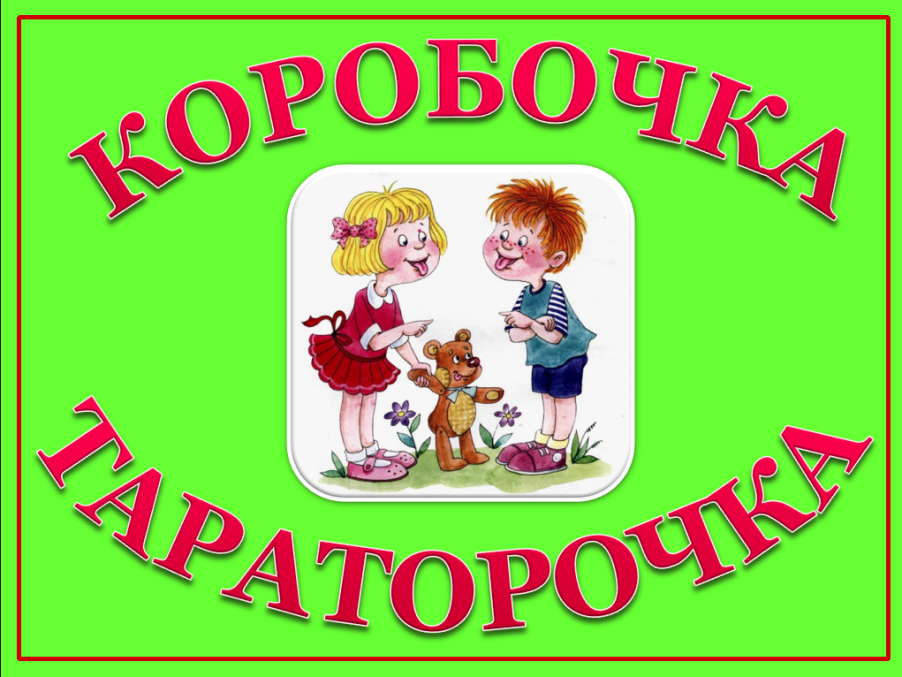 Подготовила: Ахряпова М.В. учитель-логопед 
МБДОУ Детский сад № 25
Что такое лэпбук?

Лэпбук (lapbook) – в дословном переводе с английского значит «наколенная книга» (lap – колени, book - книга).

Это самодельная бумажная книжечка с кармашками, дверками, окошками, подвижными деталями, которые ребенок может доставать, перекладывать, складывать по своему усмотрению. В ней собирается материал по какой-то определенной теме.
Лэпбук – это современное доступное средство обучения, способствующее взаимодействию всех участников образовательного процесса, отвечающее требованиям ФГОС дошкольного образования к пространственной предметно-развивающей среде:
          информативен (в одной папке можно разместить достаточно много информации по определенной теме);
           полифункционален: есть возможность использовать его как с подгруппой детей, так и индивидуально;
          обладает дидактическими свойствами, является средством развития ребенка;
           вариативный (существует несколько вариантов использования каждой его части);
            его структура и содержание доступны детям дошкольного возраста, обеспечивает игровую, познавательную активность всех воспитанников.
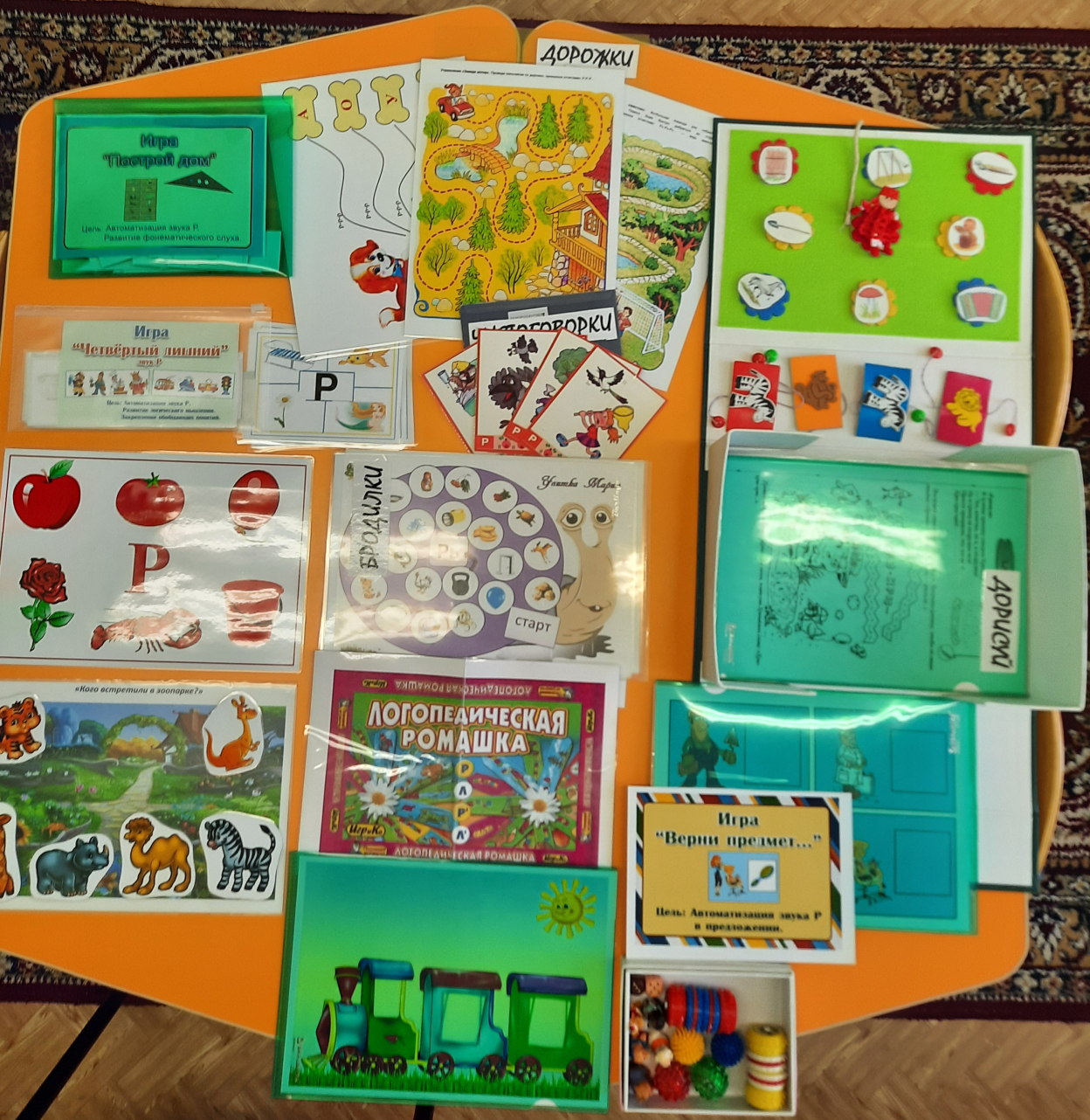 ЛЭПБУК: «КОРОБОЧКА ТАРАТОРОЧКА»

Лэпбук для  формирования правильного произнесения звуков Р и Рь.
Значение лэпбука для педагога
Способствует:
  организации материала по изучаемой теме;
  организации совместной работы  с детьми.
  привлечению интереса ребенка к занятию и возможности подать необходимую информацию в компактной форме.
Значение лэпбука для детей
Способствует:
  формированию и закреплению правильного произношения звуков Р и Рь;
 развитию мелкой моторики рук, переключаемости движений, точности и амплитуды артикуляционного аппарата, дыхания;
 расширению, обогащению и активизации словарного запаса детей, формирование лексико-грамматических категорий;
 развитию познавательных процессов ребенка (восприятие, память, мыслительные операции);
СОДЕРЖАНИЕ
1. Артикуляционная гимнастика в картинках.
Цель: отработка  движений и положений  артикуляционного аппарата, необходимых для правильного произнесения звука Р.
Упражнения: «Маляр», «Чашечка», «Лопаточка», «Вкусное варенье», «Качели», «Грибок», «Лошадка»  и др.
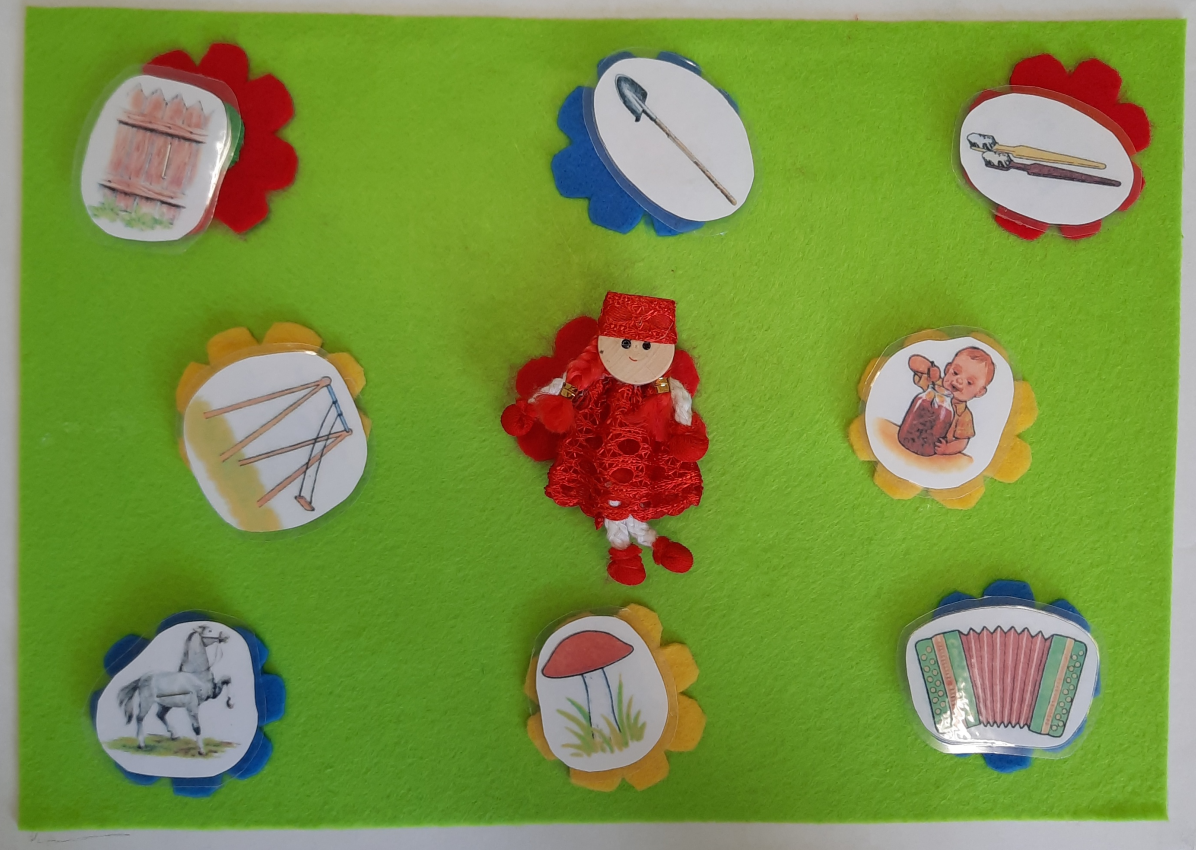 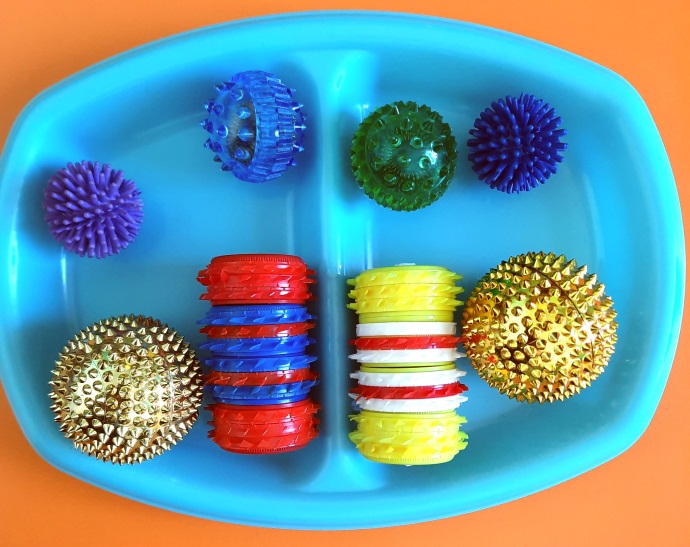 2. Развитие мелкой моторики: массажеры, Су-Джок шарики.

3. Развитие дыхания: «Вертушки».
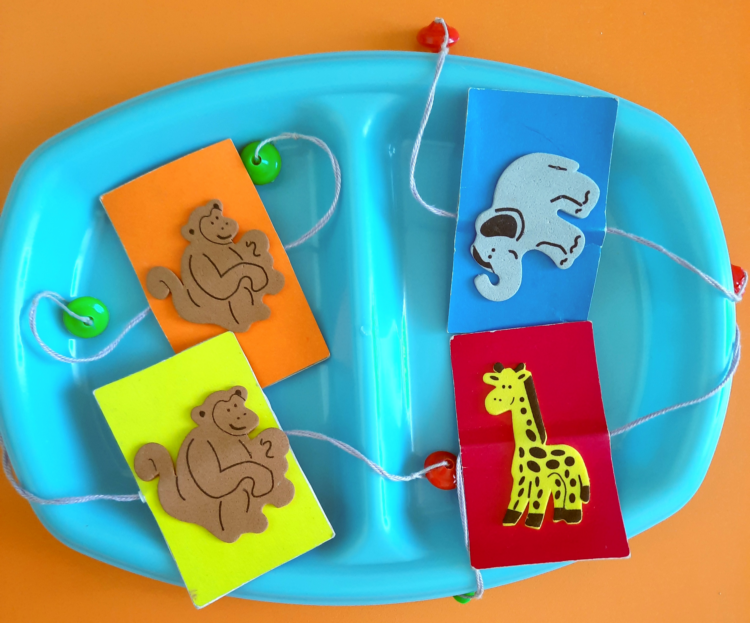 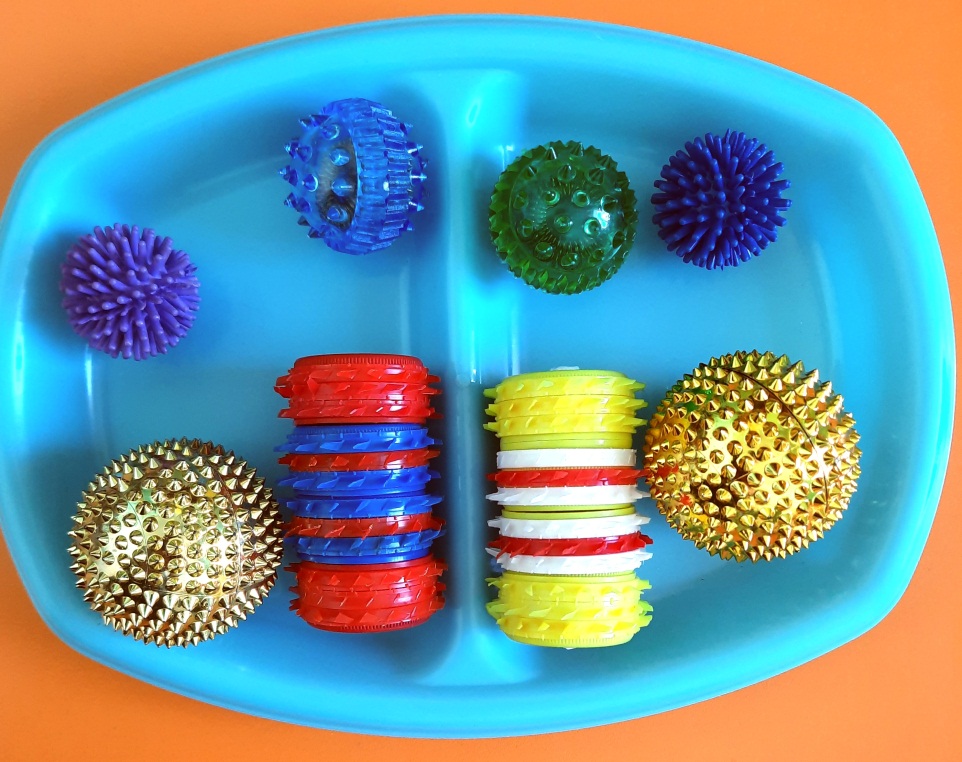 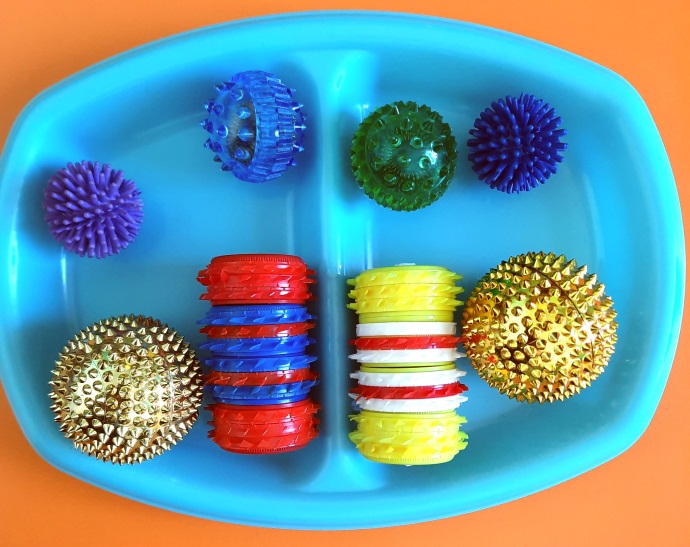 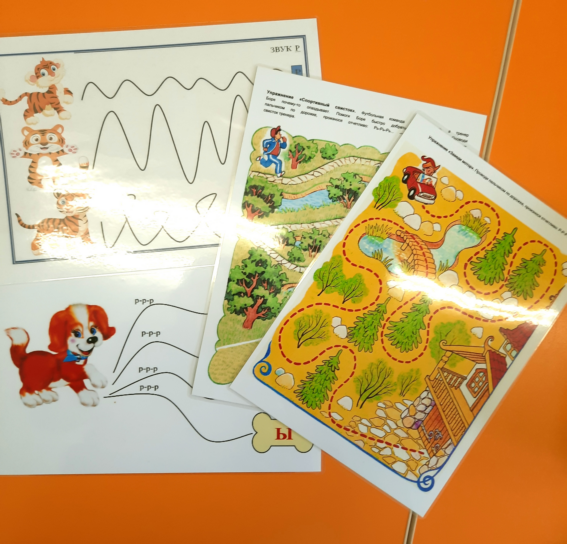 4. Автоматизация изолированных звуков Р и Рь: «Дорожки».
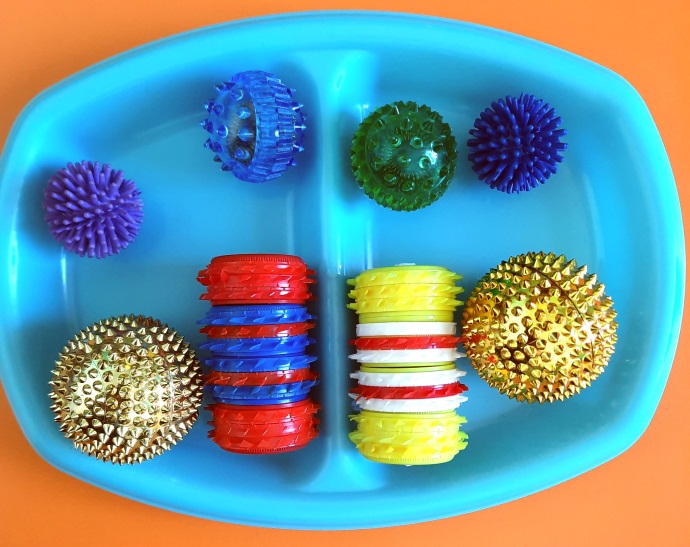 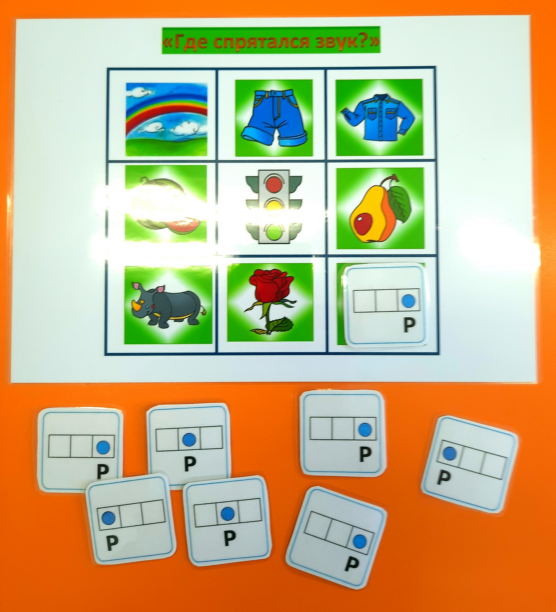 5. Игры со звуком  Р и Рь.
Цель: развитие фонематического слуха.
Игра: «Где спрятался звук?»
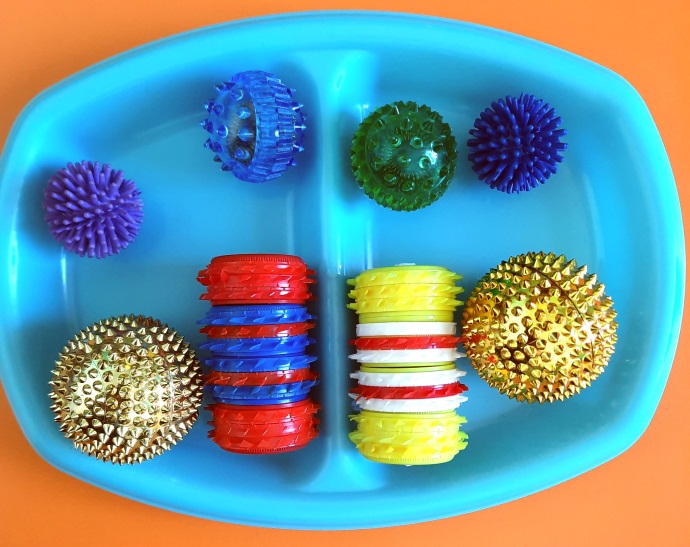 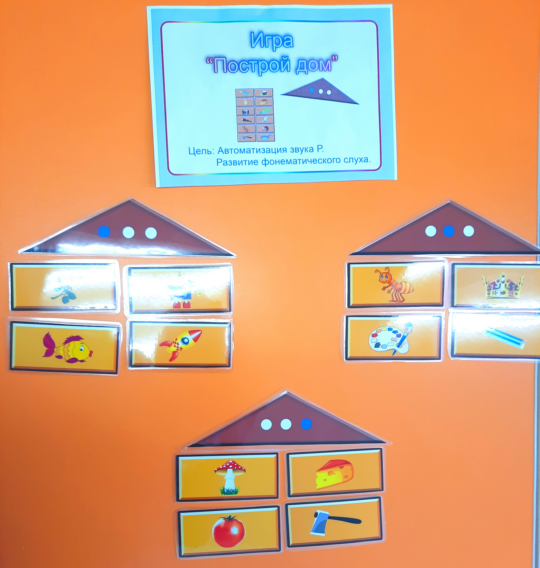 Игра «Построй дом».
Цель: автоматизация звука Р, развитие фонематического слуха.
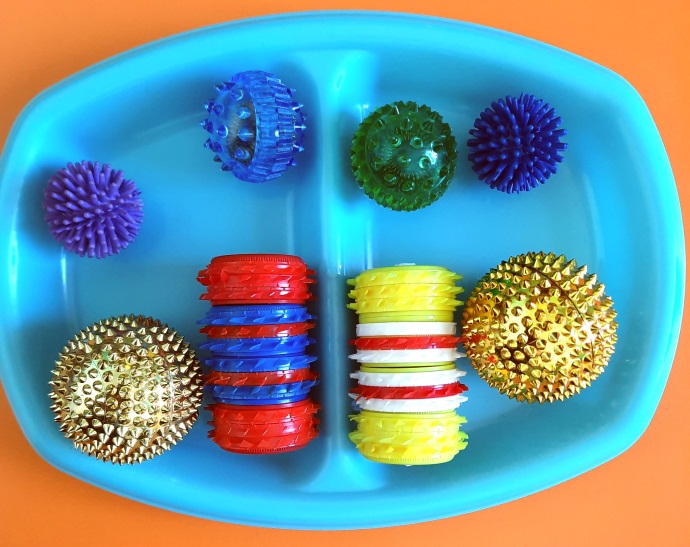 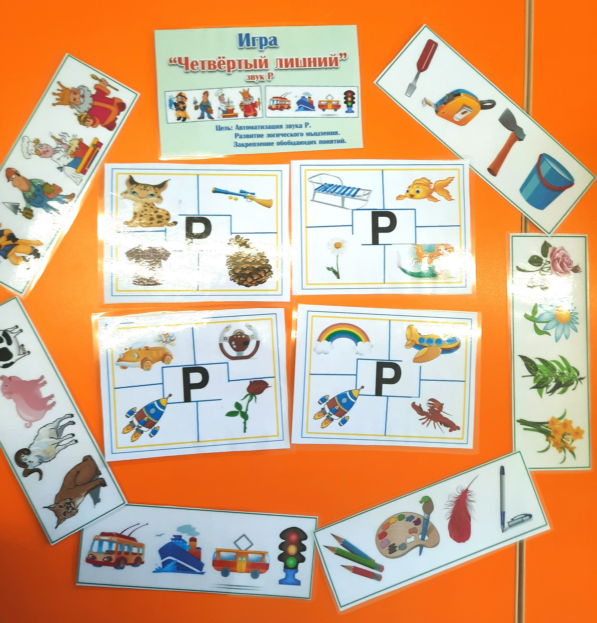 Игра: «Четвертый лишний»
Цель: автоматизация звука Р, развитие фонематического слуха, развитие логического мышления.
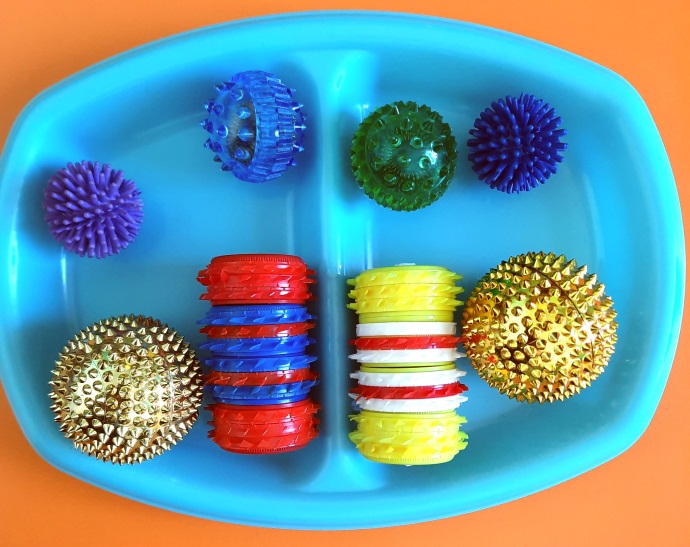 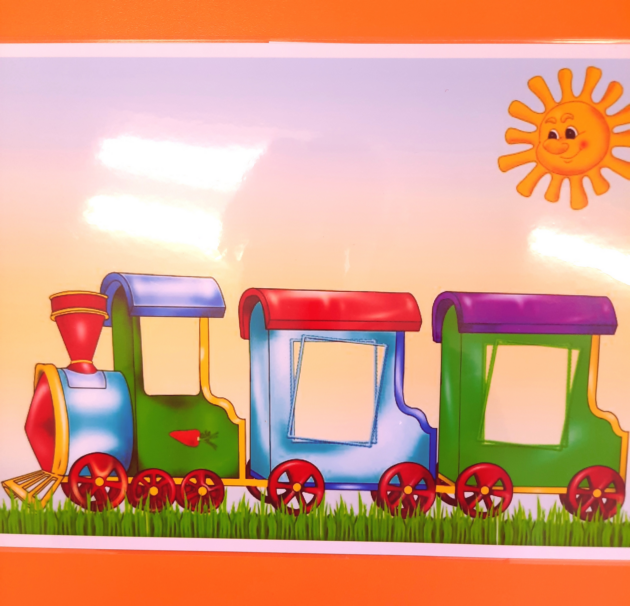 Игра: «Паровозик»
Цель: дифференциация звуков Р и Рь.
Размести пассажиров по вагонам, со звуком Р в синий вагон,  со звуком Рь в зеленый.
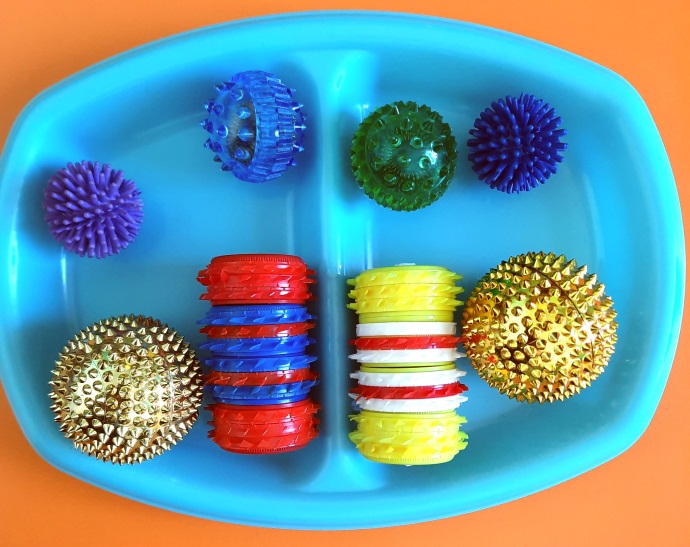 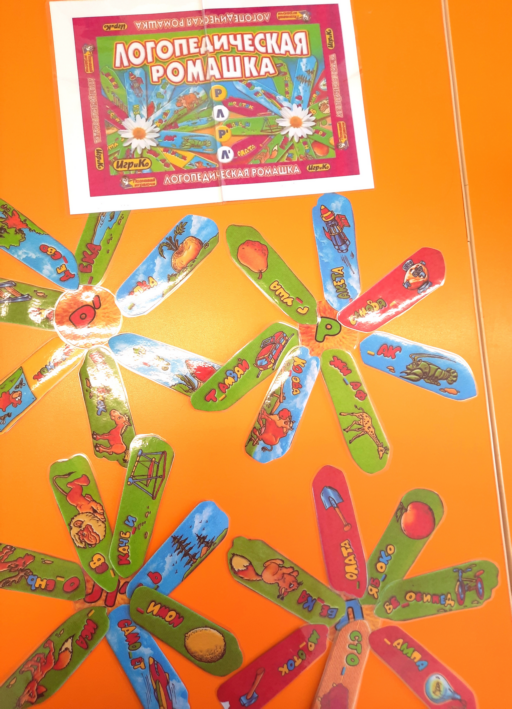 Игра: «Логопедическая ромашка»
Цель: автоматизация звуков Р, Рь и Л, Ль.
Дифференциация Р-Л, Рь-Ль.
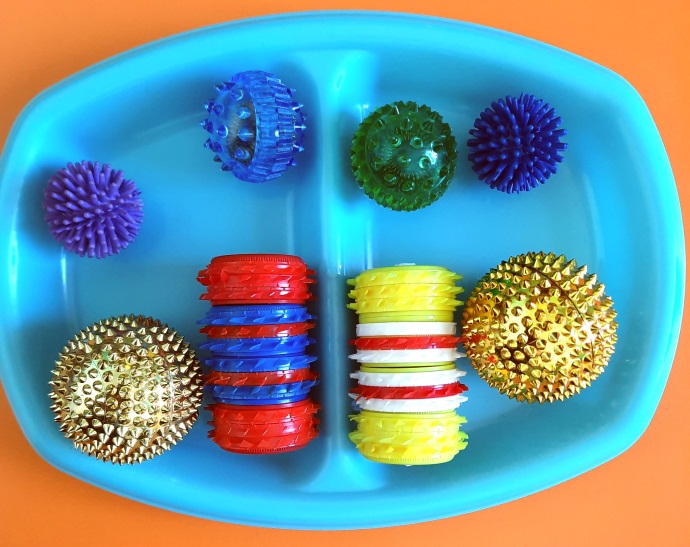 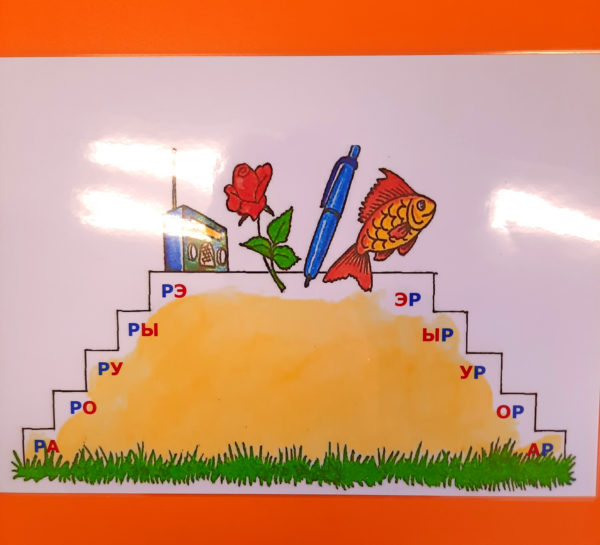 6. Автоматизация звуков Р, Рь в слогах.
Игра «Лесенка»
Цель: автоматизация звука Р в слогах.
Поднимись по лесенке вверх, возьми себе что нравится и спустись вниз.
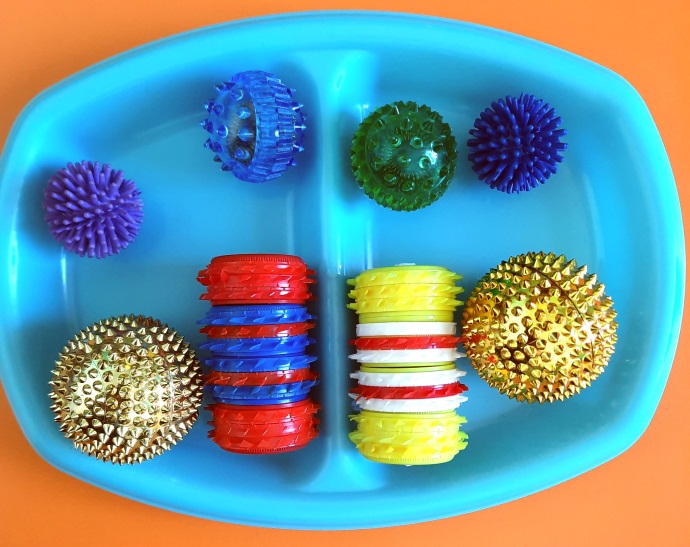 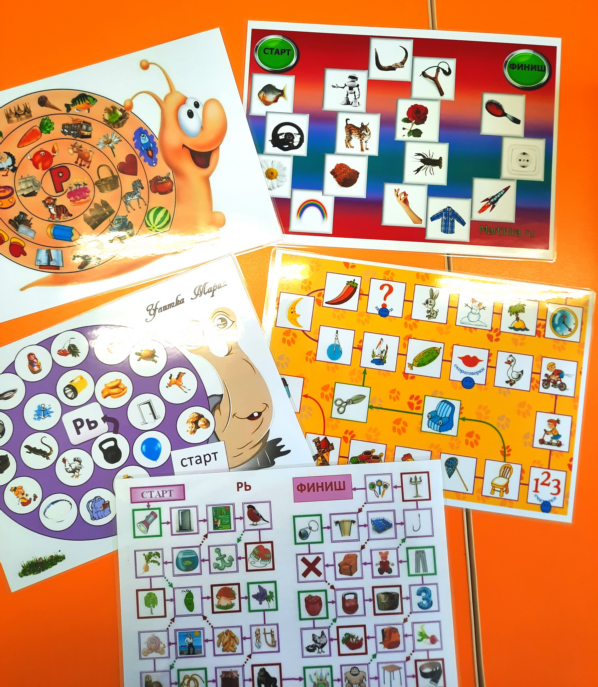 7. Автоматизация звуков Р и Рь в словах.

Игры – бродилки

Игра: «Улитка»
Цель: автоматизация звука Р в словах.
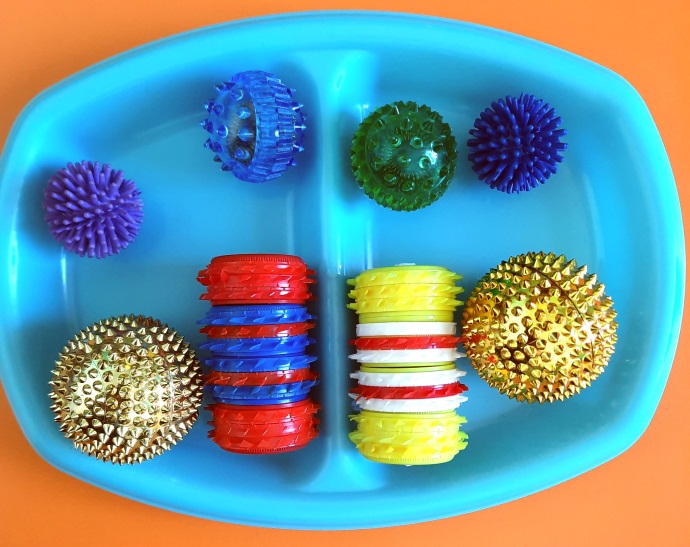 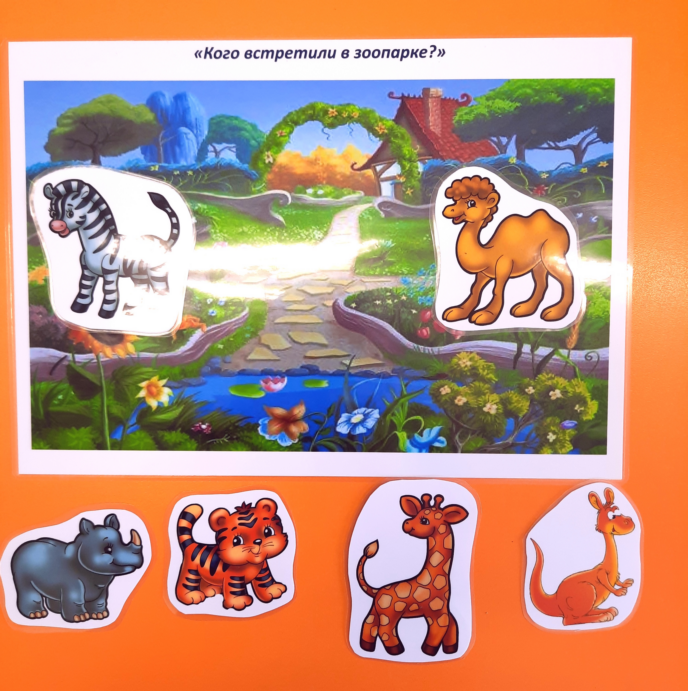 Автоматизация звуков Р и Рь в предложениях

Игра: «Кого встретили в зоопарке»
Цель: автоматизация звука Р в предложении.
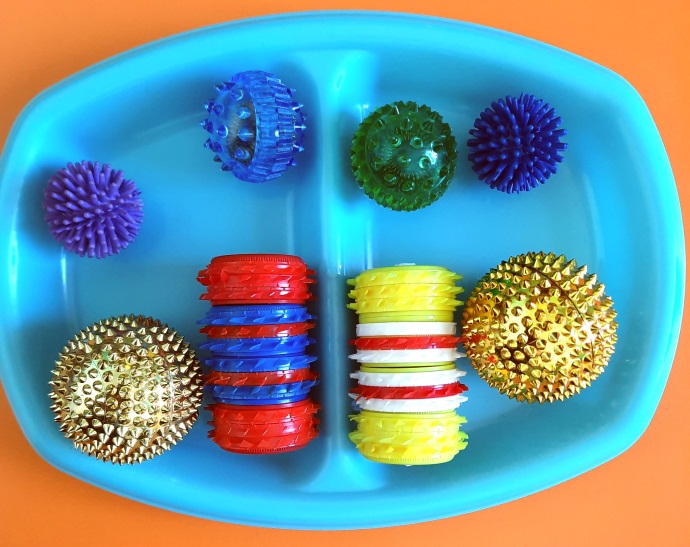 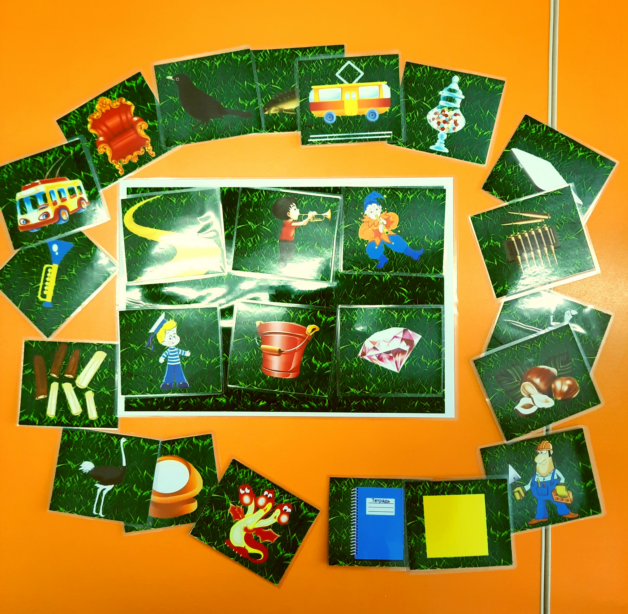 Игра: «На траве»
Цель: автоматизация звука Р в предложении.
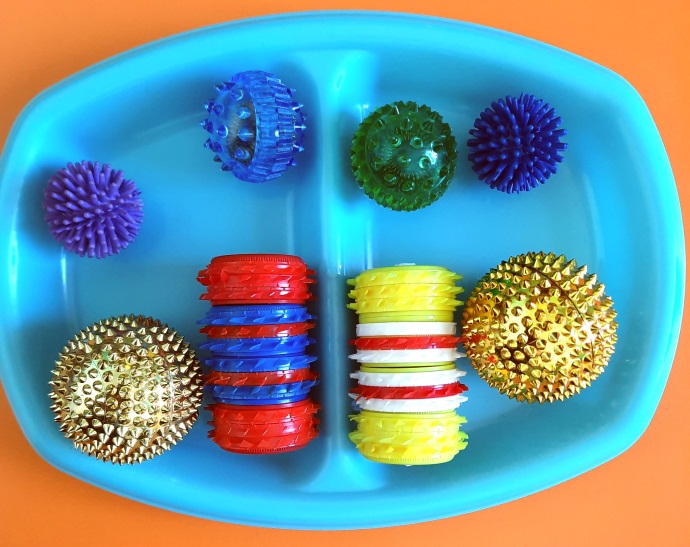 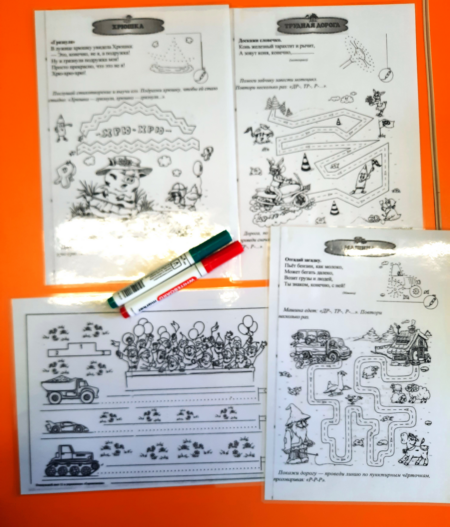 Графические упражнения: «Проведи дорожку скажи звук Р»
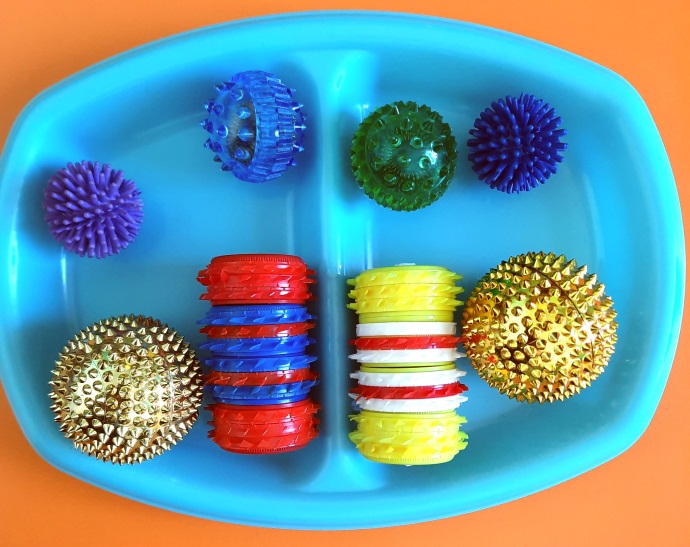 Игра: «Какой, какая, какое?»
Цель: автоматизация звука Р, закреплять у детей навык образования относительных прилагательных и согласования их с существительными.
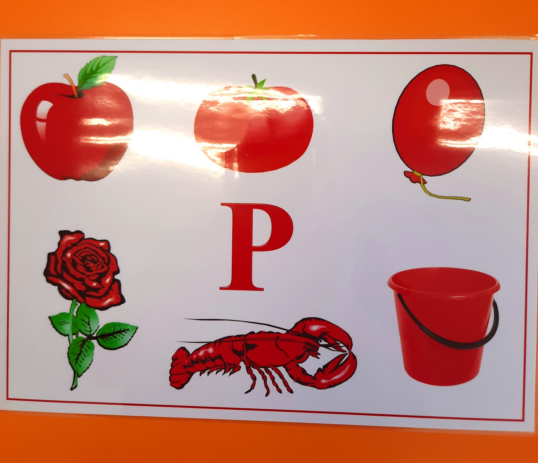 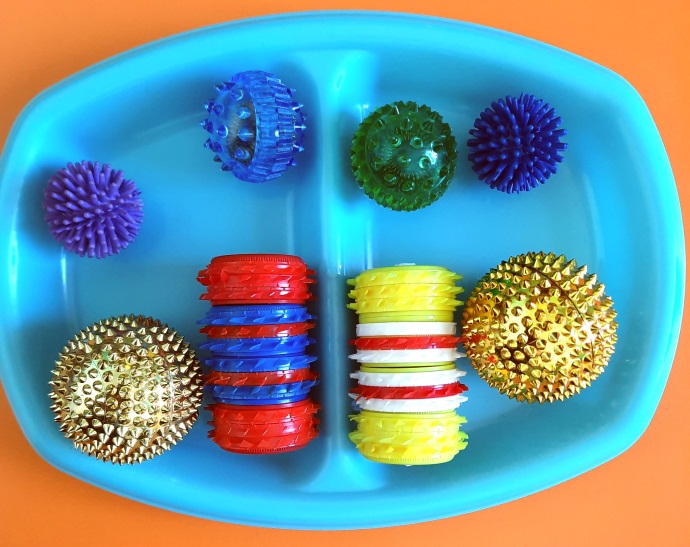 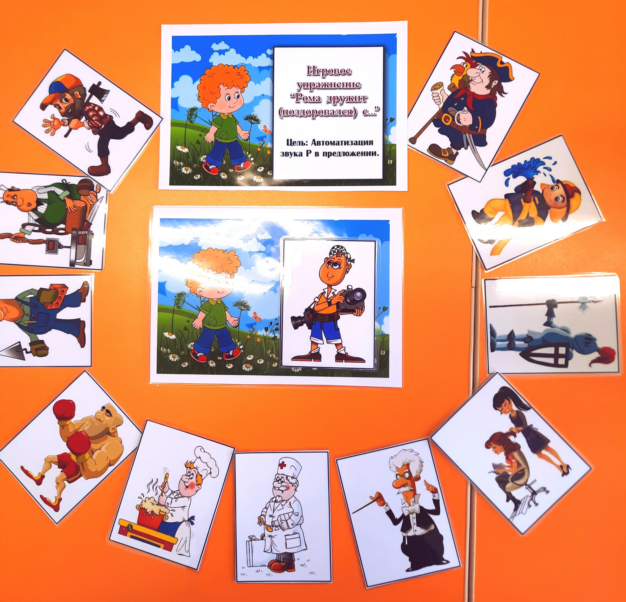 Игровое упражнение: «Рома дружит с …»
Цель: автоматизация звука Р в предложении.
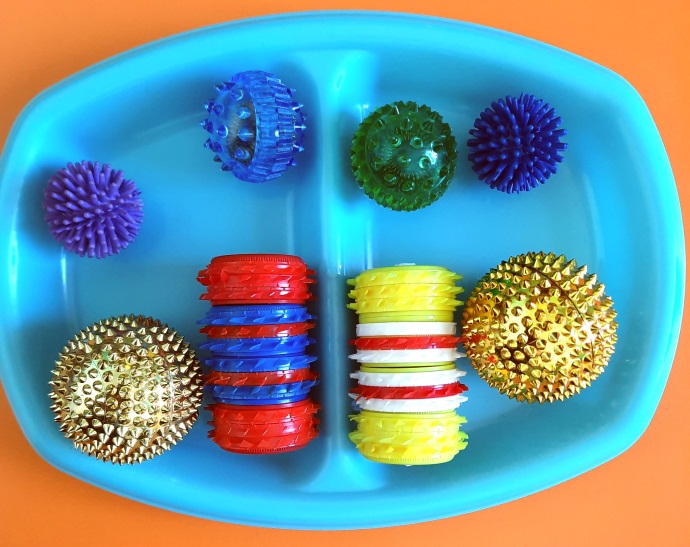 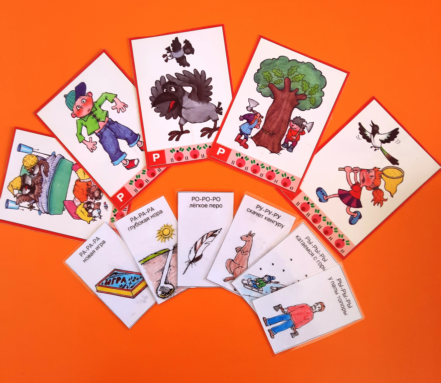 Чистоговорки в картинках и стихи
Цель: автоматизировать звук Р и Рь в связной речи; развивать чувство ритма и рифмы, интонацию; память, контроль над звукопроизношением.
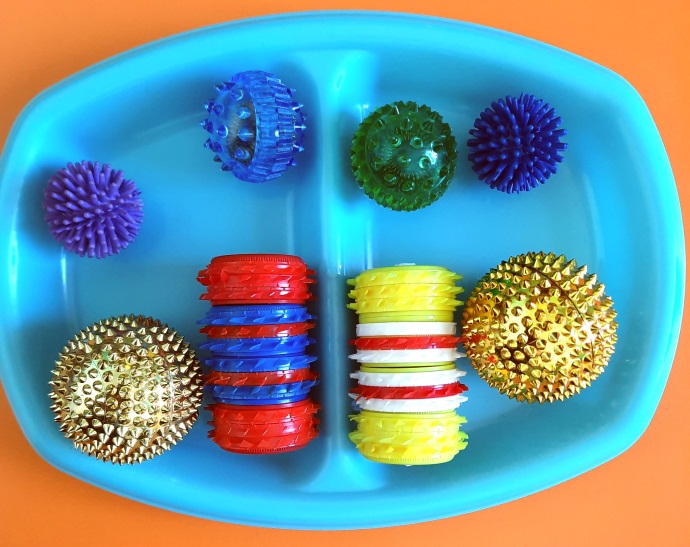 Заключение
Работа с лэпбуком отвечает основным направлениям партнерской деятельности взрослого с детьми: включенность педагога наравне с детьми, добровольное присоединение детей к деятельности.
Результатом использования учебно-дидактического пособия является осмысление ребенком необходимости правильного произношения звуков «Р, Рь» в речи.
Лэпбук привлекает интерес детей своим ярким внешним видом и является прекрасным способом подачи всей имеющейся информации в компактной форме.